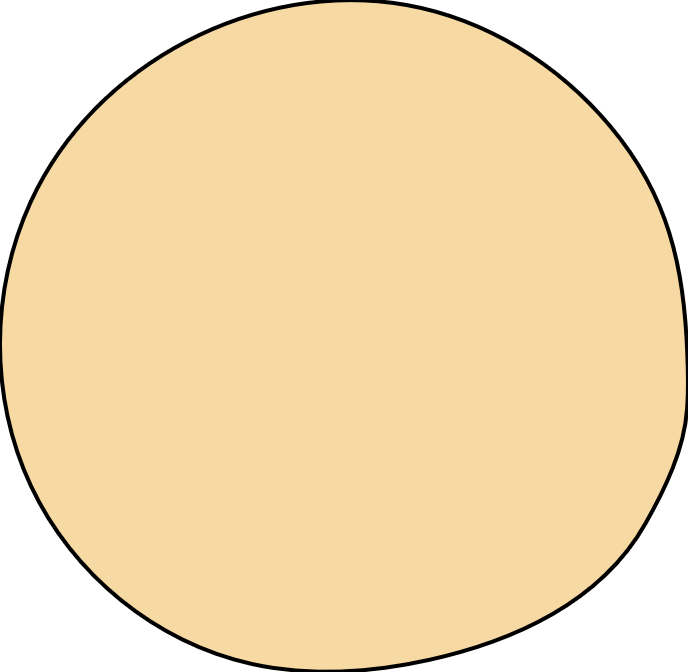 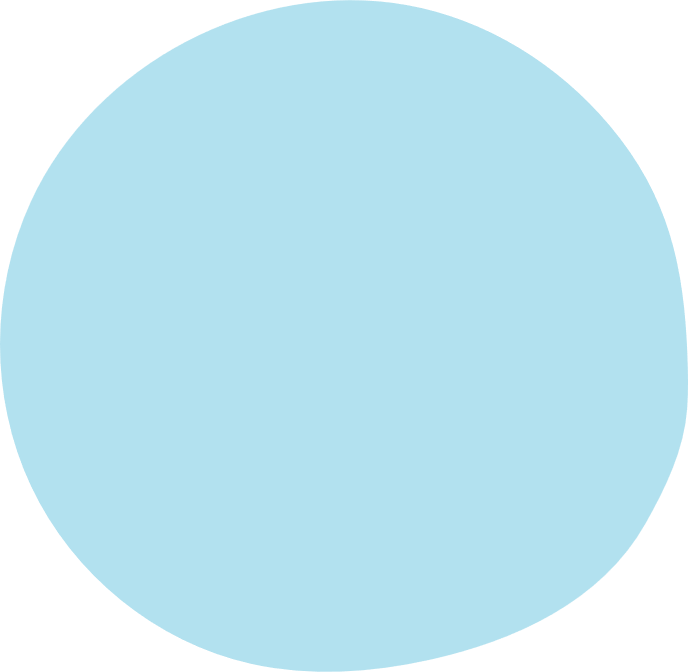 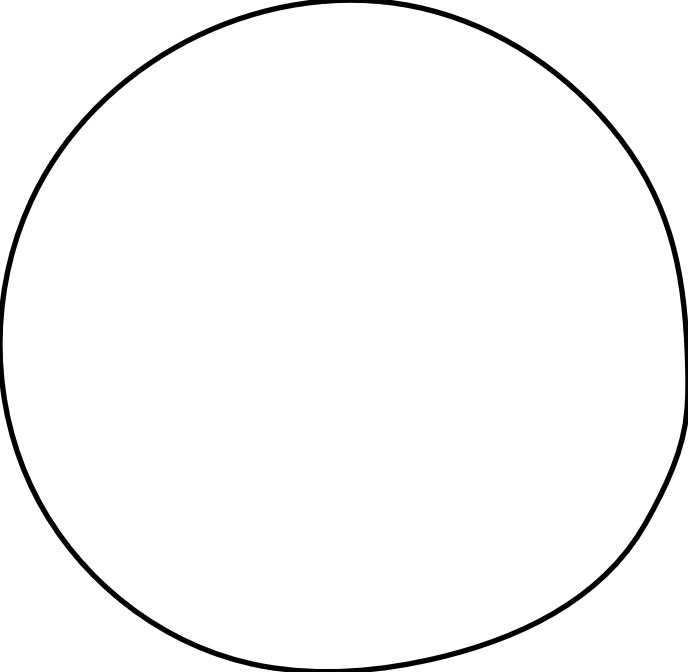 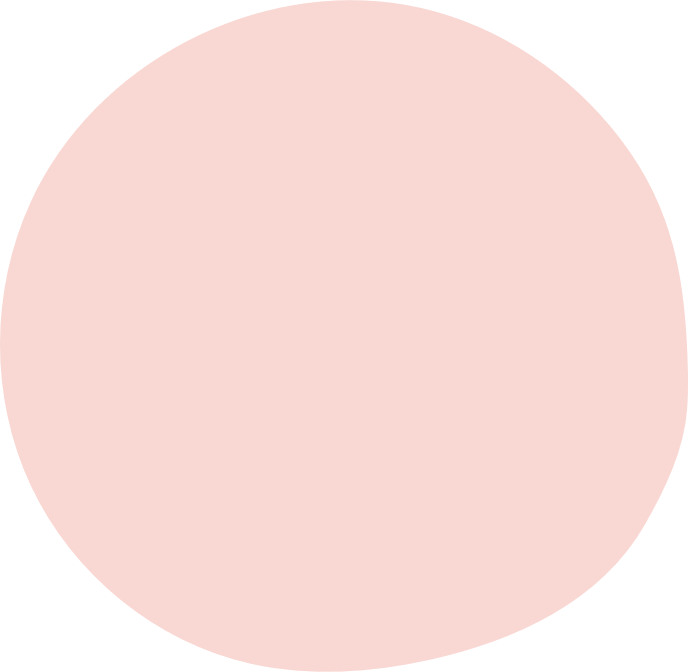 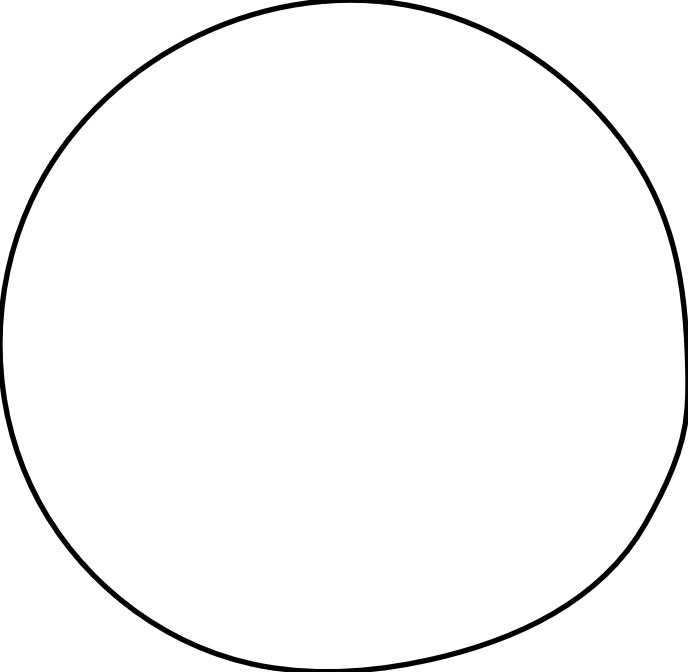 Levenswensenkaarten
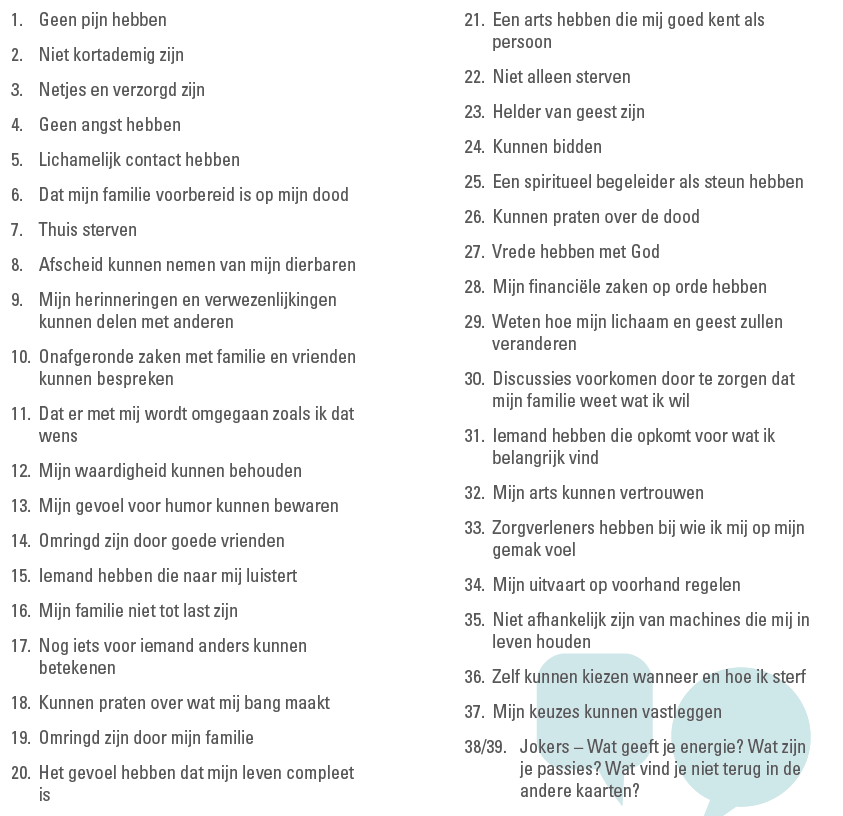 Bron: https://cm-mc.bynder.com/m/7721ed4c5e5916ac/original/levenswensen-handleiding.pdf
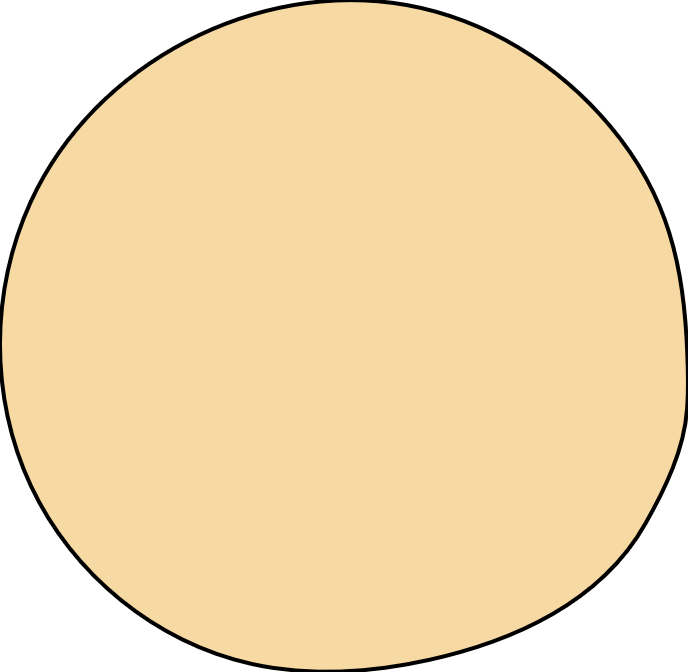 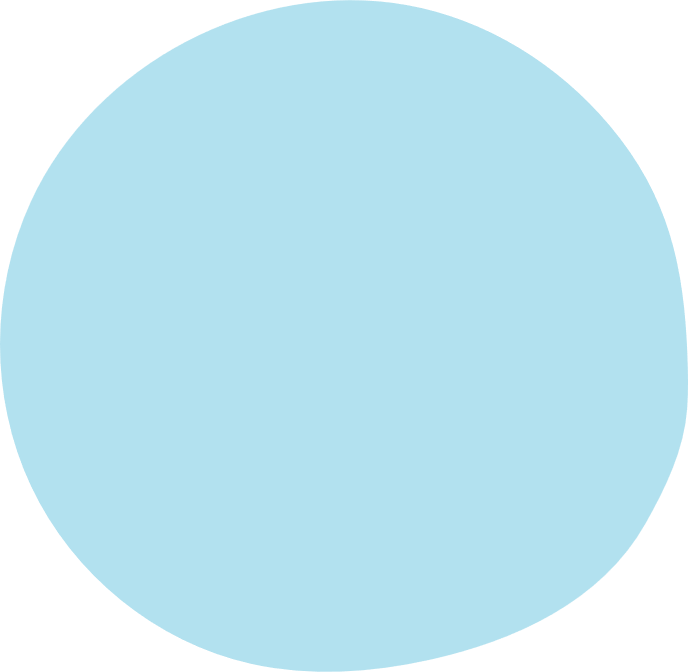 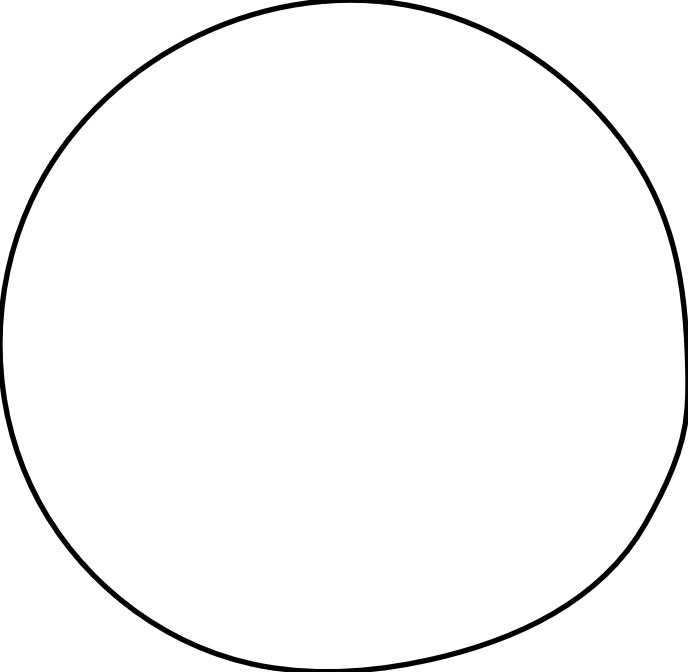 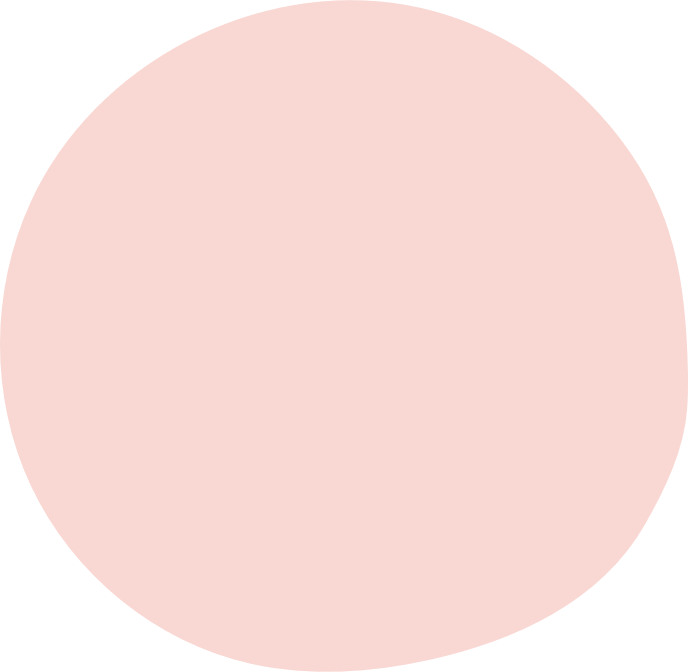 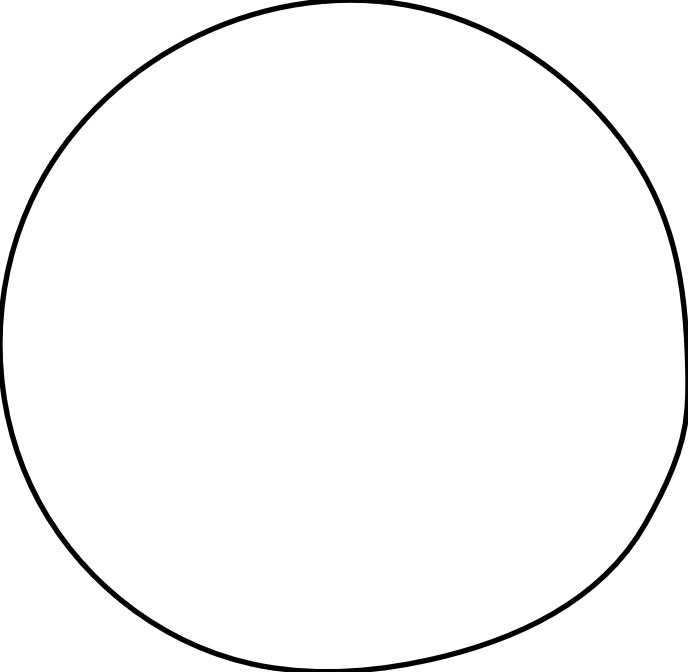 Plaats vijf onderwerpen uit de lijst met levenswensen die voor jou essentieel zijn aan jouw levenseinde in de binnenste cirkel

Plaats drie onderwerpen uit de lijst met levenswensen die voor jou belangrijk zijn aan jouw levenseinde in de buitenste cirkel
essentieel
belangrijk